Socratic Seminar
Guidelines for Socratic Seminar
Come prepared having read the required articles, and with some questions or topics to discuss.
Be an active listener or speaker.  Contribute to the discussion.
ONE VOICE - only one person can speak at one time.
Be respectful (even if you do not agree.)
Use evidence or examples from your reading or from video clips that you have watched in class.
Explain your answers - a simple yes or no is not acceptable, you MUST explain.
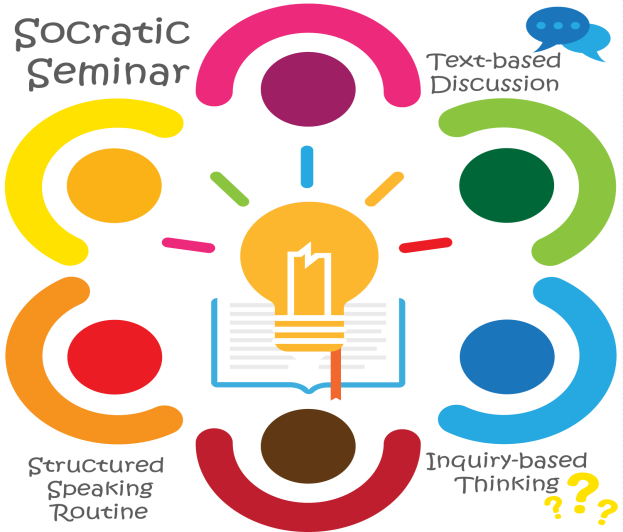 All people who move to the United States should be here legally
If you agree sit on THIS side of the room

If you disagree sit on THIS side of the room


You MUST back your ideas and opinions up with facts, data, and ideas from your required readings.
If people bring their children into the United States illegally, those children should be able to stay in the United States as long as they want even if they never become U.S. citizens.
If you agree sit on THIS side of the room

If you disagree sit on THIS side of the room


You MUST back your ideas and opinions up with facts, data, and ideas from your required readings.
If people come to the United States as illegal immigrants, they should find a way to become legal citizens within five years or they should be immediately deported
If you agree sit on THIS side of the room

If you disagree sit on THIS side of the room


You MUST back your ideas and opinions up with facts, data, and ideas from your required readings.
If people are leaving their country because of war or persecution, the United States should let them in with no questions asked
If you agree sit on THIS side of the room

If you disagree sit on THIS side of the room


You MUST back your ideas and opinions up with facts, data, and ideas from your required readings.
It is acceptable to extend quotas for immigration and not just let anyone in who wants to come to the United States
If you agree sit on THIS side of the room

If you disagree sit on THIS side of the room


You MUST back your ideas and opinions up with facts, data, and ideas from your required readings.
It is acceptable to extend bans on certain countries where known terror cells are located and not allow any immigrants to enter the United States from those countries regardless of the reason
If you agree sit on THIS side of the room

If you disagree sit on THIS side of the room


You MUST back your ideas and opinions up with facts, data, and ideas from your required readings.
The children of illegal immigrants who were born in the United States should be given automatic citizenship
If you agree sit on THIS side of the room

If you disagree sit on THIS side of the room


You MUST back your ideas and opinions up with facts, data, and ideas from your required readings.
Illegal immigrants should be given access to social programs (health care, education, welfare, food stamps) at the same level that American citizens receive them
If you agree sit on THIS side of the room

If you disagree sit on THIS side of the room


You MUST back your ideas and opinions up with facts, data, and ideas from your required readings.
Individual cities within the United States should be able to ignore government mandated deportations of certain illegal immigrants
If you agree sit on THIS side of the room

If you disagree sit on THIS side of the room


You MUST back your ideas and opinions up with facts, data, and ideas from your required readings.
Illegal immigrants who commit ANY TYPE of crime should be automatically deported
If you agree sit on THIS side of the room

If you disagree sit on THIS side of the room


You MUST back your ideas and opinions up with facts, data, and ideas from your required readings.
So, we know what the problems are….What are the solutions?
If you were in charge, (Congress, President, etc…) HOW would you change our current immigration policy to fix some of the issues that we discussed today?

You MUST back your ideas and opinions up with facts, data, and ideas from your required readings.